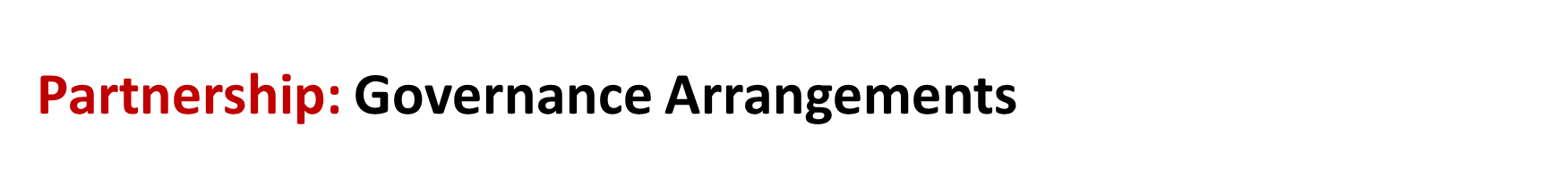 Regional Partnership Board
Public Services Board
Policy Review & Performance Scrutiny Committee
Integrated Health & Social Care Strategic Leadership Group
National Independent Safeguarding Board
Regional Safeguarding Board
Audit Subgroup